Flip Flop Door Decoration
By Brittany Hewey
Submitted by Paula Randazza 
Rivier College, Nashua, New Hampshire
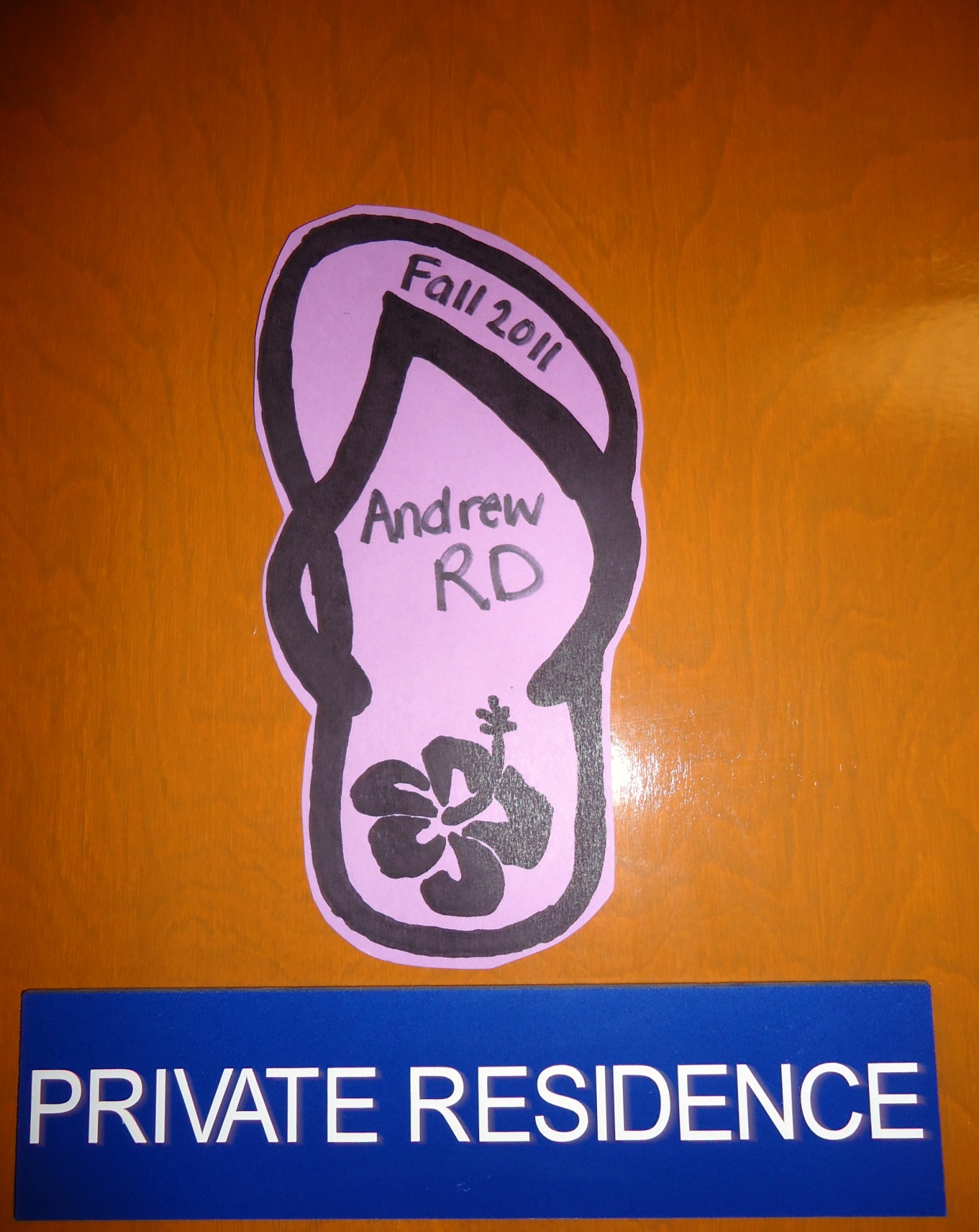